主日信息
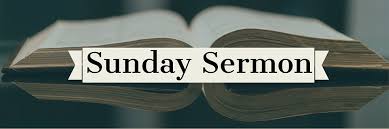 传福音的人The Gospel Preacher
Boise Chinese Christian Church 
10/15/2023
【使徒行者 Acts 3:11-26】
11 那人正在称为所罗门的廊下，拉着彼得、约翰，众百姓一齐跑到他们那里，很觉希奇。Now as the lame man who was healed held on to Peter and John, all the people ran together to them in the porch which is called Solomon’s, greatly amazed.
12 彼得看见，就对百姓说：“以色列人哪，为什么把这事当作希奇呢？为什么定睛看我们，以为我们凭自己的能力和虔诚使这人行走呢？So when Peter saw it, he responded to the people: “Men of Israel, why do you marvel at this? Or why look so intently at us, as though by our own power or godliness we had made this man walk?
【使徒行者 Acts 3:11-26】
13 亚伯拉罕、以撒、雅各的　神，就是我们列祖的　神，已经荣耀了祂的仆人耶稣（“仆人”或作“儿子”），你们却把祂交付彼拉多。彼拉多定意要释放祂，你们竟在彼拉多面前弃绝了祂。
The God of Abraham, Isaac, and Jacob, the God of our fathers, glorified His Servant Jesus, whom you delivered up and denied in the presence of Pilate, when he was determined to let Him go.
14 你们弃绝了那圣洁公义者，反求着释放一个凶手给你们。But you denied the Holy One and the Just, and asked for a murderer to be granted to you,
【使徒行者 Acts 3:11-26】
15 你们杀了那生命的主，　神却叫祂从死里复活了。我们都是为这事作见证。
and killed the Prince of life, whom God raised from the dead, of which we are witnesses.
16 我们因信祂的名，祂的名便叫你们所看见、所认识的这人健壮了。正是祂所赐的信心，叫这人在你们众人面前全然好了。
And His name, through faith in His name, has made this man strong, whom you see and know. Yes, the faith which comes through Him has given him this perfect soundness in the presence of you all.
【使徒行者 Acts 3:11-26】
17 弟兄们，我晓得你们作这事是出于不知，你们的官长也是如此。“Yet now, brethren, I know that you did it in ignorance, as did also your rulers.
18 但　神曾藉众先知的口，预言基督将要受害，就这样应验了。But those things which God foretold by the mouth of all His prophets, that the Christ would suffer, He has thus fulfilled.
19 所以你们当悔改归正，使你们的罪得以涂抹。这样，那安舒的日子就必从主面前来到，
Repent therefore and be converted, that your sins may be blotted out, so that times of refreshing may come from the presence of the Lord,
【使徒行者 Acts 3:11-26】
20 主也必差遣所预定给你们的基督耶稣降临。
and that He may send Jesus Christ, who was preached to you before,
21 天必留祂，等到万物复兴的时候，就是　神从创世以来，藉着圣先知的口所说的。
whom heaven must receive until the times of restoration of all things, which God has spoken by the mouth of all His holy prophets since the world began.
【使徒行者 Acts 3:11-26】
22 摩西曾说：‘主　神要从你们弟兄中间给你们兴起一位先知像我，凡祂向你们所说的，你们都要听从。
For Moses truly said to the fathers, ‘The Lord your God will raise up for you a Prophet like me from your brethren. Him you shall hear in all things, whatever He says to you.
23 凡不听从那先知的，必要从民中全然灭绝。’ And it shall be that every soul who will not hear that Prophet shall be utterly destroyed from among the people.’
【使徒行者 Acts 3:11-26】
24 从撒母耳以来的众先知，凡说预言的，也都说到这些日子。Yes, and all the prophets, from Samuel and those who follow, as many as have spoken, have also foretold these days.
25 你们是先知的子孙，也承受　神与你们祖宗所立的约，就是对亚伯拉罕说：‘地上万族都要因你的后裔得福。’
You are sons of the prophets, and of the covenant which God made with our fathers, saying to Abraham, ‘And in your seed all the families of the earth shall be blessed.’
【使徒行者 Acts 3:11-26】
26 　神既兴起祂的仆人（或作“儿子”），就先差祂到你们这里来，赐福给你们，叫你们各人回转，离开罪恶。”
To you first, God, having raised up His Servant Jesus, sent Him to bless you, in turning away every one of you from your iniquities.”
【马太福音 Matthews 28:19-20】
19 所以，你们要去，使万民作我的门徒，奉父、子、圣灵的名给他们施洗（或作“给他们施洗，归于父、子、圣灵的名”）。Go therefore and make disciples of all the nations, baptizing them in the name of the Father and of the Son and of the Holy Spirit,
20 凡我所吩咐你们的，都教训他们遵守，我就常与你们同在，直到世界的末了。”
teaching them to observe all things that I have commanded you; and lo, I am with you always, even to the end of the age.” Amen.
【约翰一书 1 John 2:15】
不要爱世界和世界上的事。人若爱世界，爱父的心就不在他里面了。
Do not love the world or the things in the world. If anyone loves the world, the love of the Father is not in him.

【提摩太后书 2 Timothy 4：10a】
因为底马贪爱现今的世界，就离弃我往帖撒罗尼迦去了……
for Demas, having loved this present world, has deserted me and gone to Thessalonica...
【路加福音 Luke 10:17-21】
17 那七十个人欢欢喜喜地回来说：“主啊，因你的名，就是鬼也服了我们。” 
Then the seventy returned with joy, saying, “Lord, even the demons are subject to us in Your name.”
【使徒行者 Acts 3:12，15-16】
12 彼得看见，就对百姓说：“以色列人哪，为什么把这事当作希奇呢？为什么定睛看我们，以为我们凭自己的能力和虔诚使这人行走呢？
So when Peter saw it, he responded to the people: “Men of Israel, why do you marvel at this? Or why look so intently at us, as though by our own power or godliness we had made this man walk?
15 你们杀了那生命的主，　神却叫祂从死里复活了。我们都是为这事作见证。
and killed the Prince of life, whom God raised from the dead, of which we are witnesses.
【使徒行者 Acts 3:12，15-16】
16 我们因信祂的名，祂的名便叫你们所看见、所认识的这人健壮了。正是祂所赐的信心，叫这人在你们众人面前全然好了。
And His name, through faith in His name, has made this man strong, whom you see and know. Yes, the faith which comes through Him has given him this perfect soundness in the presence of you all.
【马太福音 Matthew 3:1-2】
1 那时，有施洗的约翰出来，在犹太的旷野传道，说：
In those days John the Baptist came preaching in the wilderness of Judea,
2 “天国近了，你们应当悔改！”
and saying, “Repent, for the kingdom of heaven is at hand!”

【马太福音 Matthew 4:17】
从那时候，耶稣就传起道来，说：“天国近了，你们应当悔改！”From that time Jesus began to preach and to say, “Repent, for the kingdom of heaven is at hand.”
【使徒行者 Acts 3:13-15】
13 亚伯拉罕、以撒、雅各的　神，就是我们列祖的　神，已经荣耀了祂的仆人耶稣（“仆人”或作“儿子”），你们却把祂交付彼拉多。彼拉多定意要释放祂，你们竟在彼拉多面前弃绝了祂。
The God of Abraham, Isaac, and Jacob, the God of our fathers, glorified His Servant Jesus, whom you delivered up and denied in the presence of Pilate, when he was determined to let Him go.
【使徒行者 Acts 3:13-15】
14 你们弃绝了那圣洁公义者，反求着释放一个凶手给你们。
But you denied the Holy One and the Just, and asked for a murderer to be granted to you,
15 你们杀了那生命的主，　神却叫祂从死里复活了。我们都是为这事作见证。
and killed the Prince of life, whom God raised from the dead, of which we are witnesses.
【使徒行者 Acts 1:8】
但圣灵降临在你们身上，你们就必得着能力；并要在耶路撒冷、犹太全地和撒玛利亚，直到地极，作我的见证。”
But you shall receive power when the Holy Spirit has come upon you; and you shall be witnesses to Me in Jerusalem, and in all Judea and Samaria, and to the end of the earth.”
【约翰福音John 14：6】
耶稣说：我就是道路、真理、生命，若不藉着我，没有人能到父那里去。
Jesus said to him, I am the way, the truth, and the life. No one comes to the Father except through Me.

【使徒行传Acts 4:12】
除祂以外，别无拯救。因为在天下人间，没有赐下别的名，我们可以靠着得救。
Nor is there salvation in any other, for there is no other name under heaven given among men by which we must be saved.
【使徒行传Acts 4:12】
除祂以外，别无拯救。因为在天下人间，没有赐下别的名，我们可以靠着得救。
Nor is there salvation in any other, for there is no other name under heaven given among men by which we must be saved.

【约翰福音John 14：6】
耶稣说：我就是道路、真理、生命，若不藉着我，没有人能到父那里去。
Jesus said to him, I am the way, the truth, and the life. No one comes to the Father except through Me.
【约翰福音John 17：3】
认识你独一的真神，并且认识你所差来的耶稣基督，这就是永生。
And this is eternal life, that they may know You, the only true God, and Jesus Christ whom You have sent.
【使徒行者 Acts 3:19】
所以你们当悔改归正，使你们的罪得以涂抹。这样，那安舒的日子就必从主面前来到，
Repent therefore and be converted, that your sins may be blotted out, so that times of refreshing may come from the presence of the Lord,
【诗篇 Psalms 90:8-9】
8 你将我们的罪孽摆在你面前，将我们的隐恶摆在你面光之中。
You have set our iniquities before You, Our secret sins in the light of Your countenance.
9 我们经过的日子都在你震怒之下；我们度尽的年岁好像一声叹息。
For all our days have passed away in Your wrath; We finish our years like a sigh.
【罗马书 Romans 5:8-11】
8 惟有基督在我们还作罪人的时候为我们死，　神的爱就在此向我们显明了。
But God demonstrates His own love toward us, in that while we were still sinners, Christ died for us.
9 现在我们既靠着祂的血称义，就更要藉着祂免去　神的忿怒。
Much more then, having now been justified by His blood, we shall be saved from wrath through Him.
【罗马书 Romans 5:8-11】
10 因为我们作仇敌的时候，且藉着　神儿子的死，得与　神和好；既已和好，就更要因祂的生得救了。
For if when we were enemies we were reconciled to God through the death of His Son, much more, having been reconciled, we shall be saved by His life.
11 不但如此，我们既藉着我主耶稣基督得与　神和好，也就藉着祂以　神为乐。
And not only that, but we also rejoice in God through our Lord Jesus Christ, through whom we have now received the reconciliation.
【约翰一书 1 John 2:25】
主所应许我们的就是永生。
And this is the promise that He has promised us—eternal life.
【约翰福音 John 3:16-18】
16 “　神爱世人，甚至将祂的独生子赐给他们，叫一切信祂的，不至灭亡，反得永生。
For God so loved the world that He gave His only begotten Son, that whoever believes in Him should not perish but have everlasting life.
17 因为　神差祂的儿子降世，不是要定世人的罪（或作“审判世人”。下同），乃是要叫世人因祂得救。For God did not send His Son into the world to condemn the world, but that the world through Him might be saved.
【约翰福音 John 3:16-18】
18 信祂的人，不被定罪；不信的人，罪已经定了，因为他不信　神独生子的名。
“He who believes in Him is not condemned; but he who does not believe is condemned already, because he has not believed in the name of the only begotten Son of God.